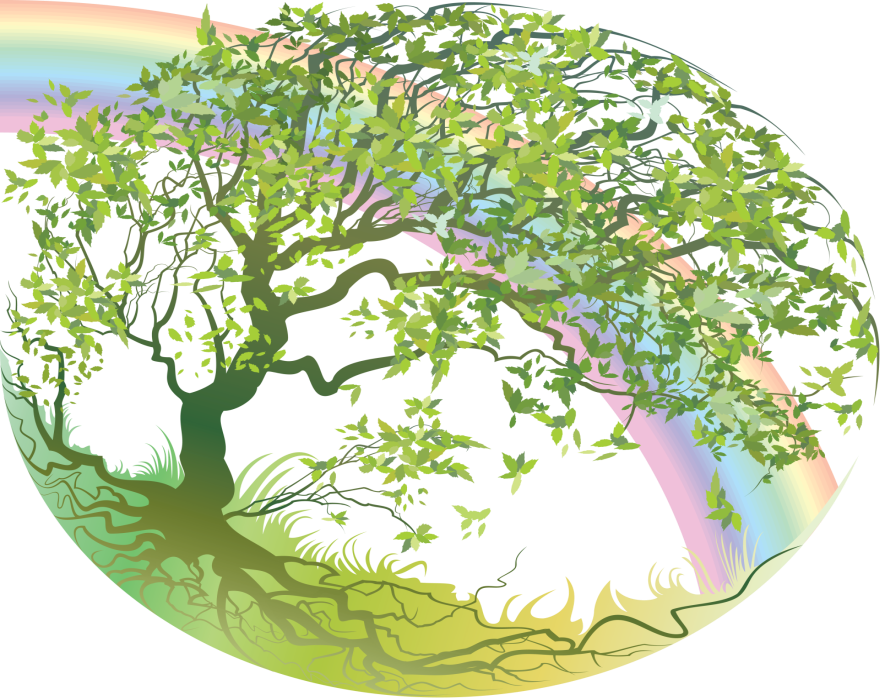 Сад доброты
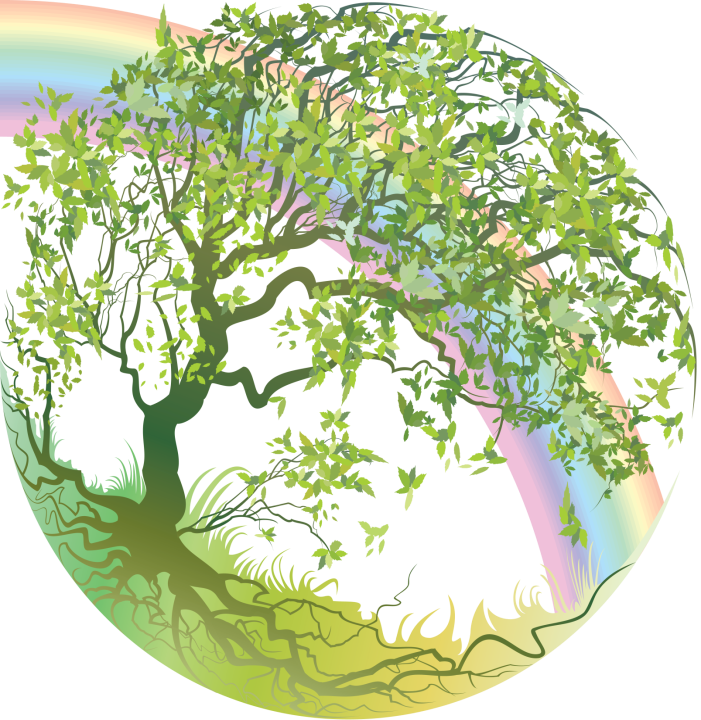 Доброта
это отзывчивость, 
душевное расположение 
к людям, стремление 
делать добро другим

     по словарю С.И. Ожегова
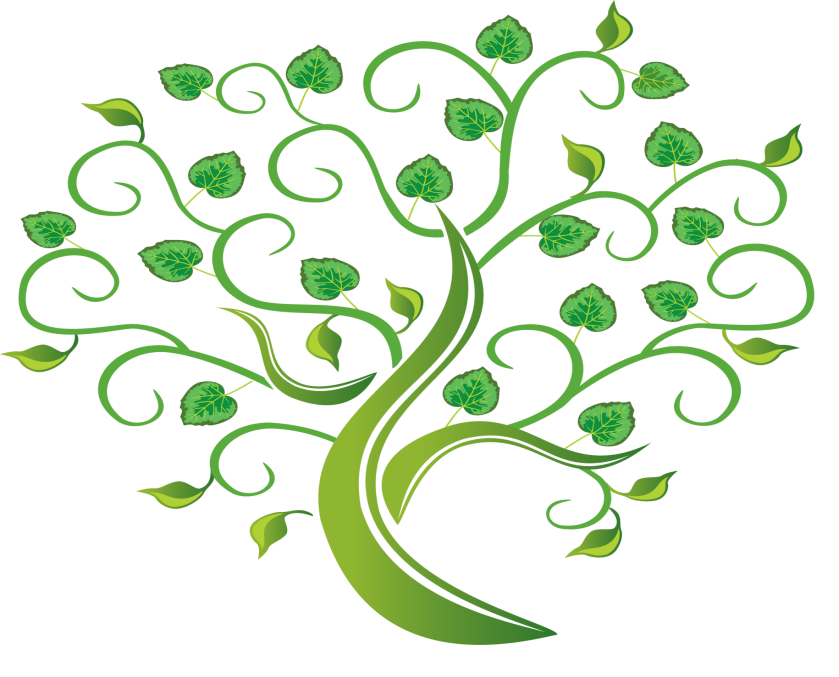 Родственные слова
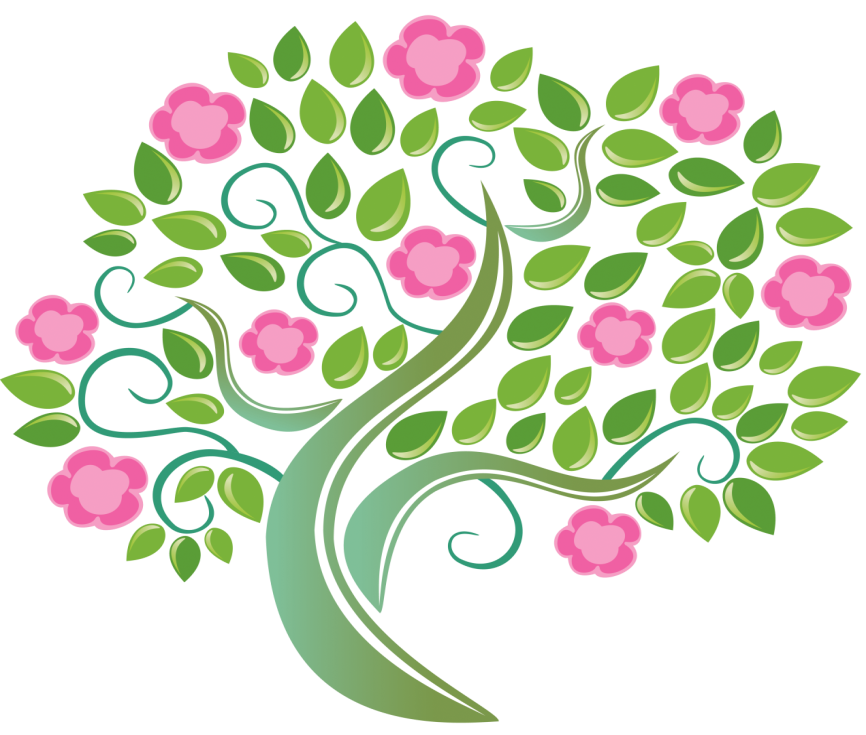 Добро
    Добряк
       Доброжелатель
           Добросердечность
                Добродушный
                    Добросовестный
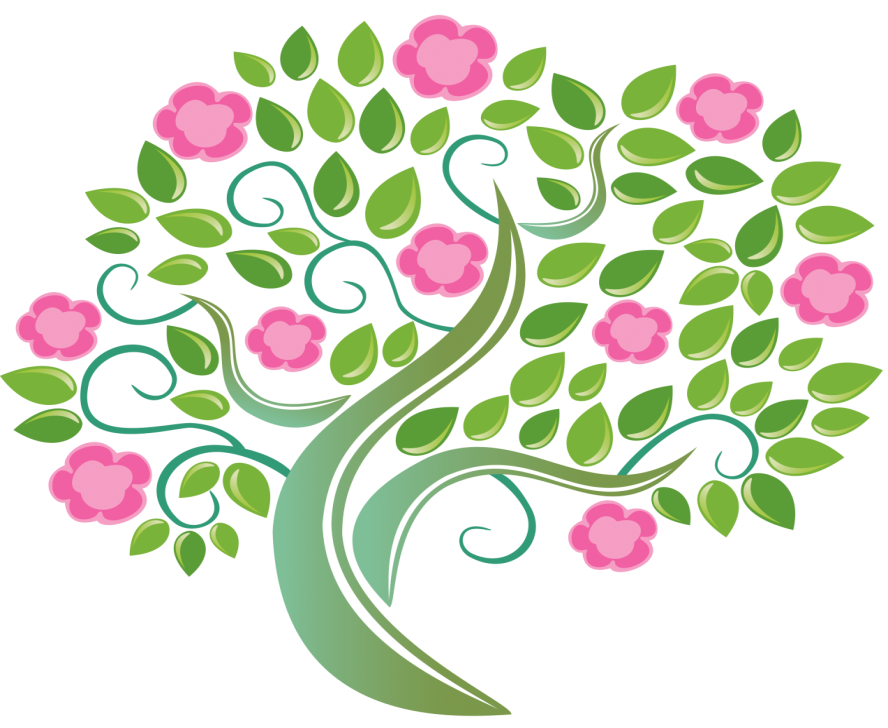 Добро – всё полезное, хорошее.
Добряк – добрый человек.
Доброжелатель – человек, желающий всем добра. 
Добросердечность – ласковое, доброе сердце.
Добродушный – добрый и мягкий по характеру человек. 
Добросовестный – человек, честно выполняющий обязанности.
Высказывания о доброте.
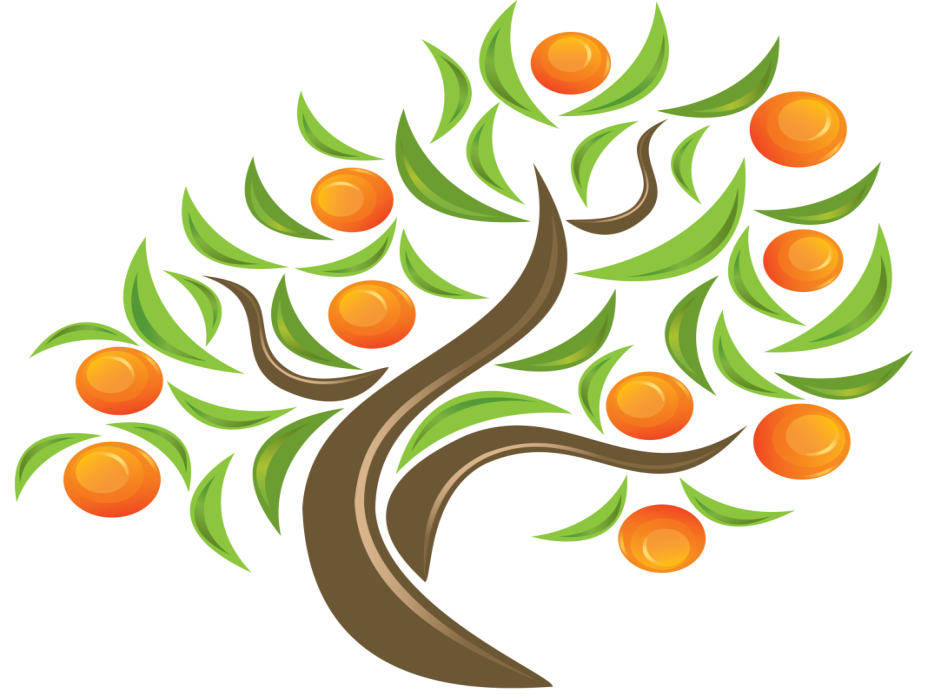 «Доброта. Вот качество, которое я желаю приобрести больше всех других». Лев Толстой.
«В жизни есть только одно несомненное счастье – жить для других». Лев Толстой.
«Истинная доброта заключается в благожелательном отношении к людям». 
                                                     Жан Жак Руссо.
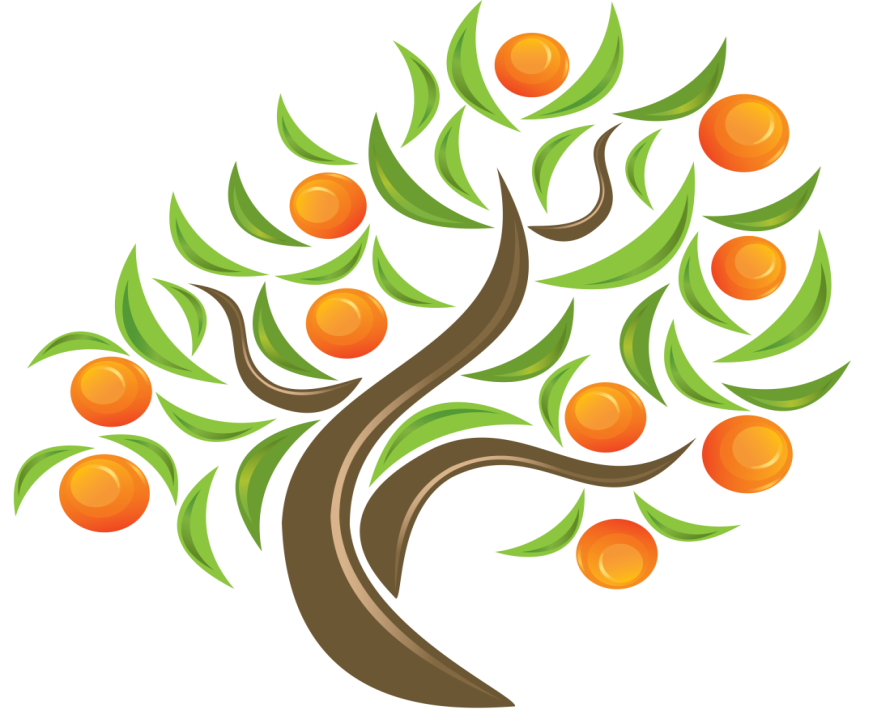 Пословицы и поговорки.
Добрый человек добру и учит.

Добро помни, а зло забывай.
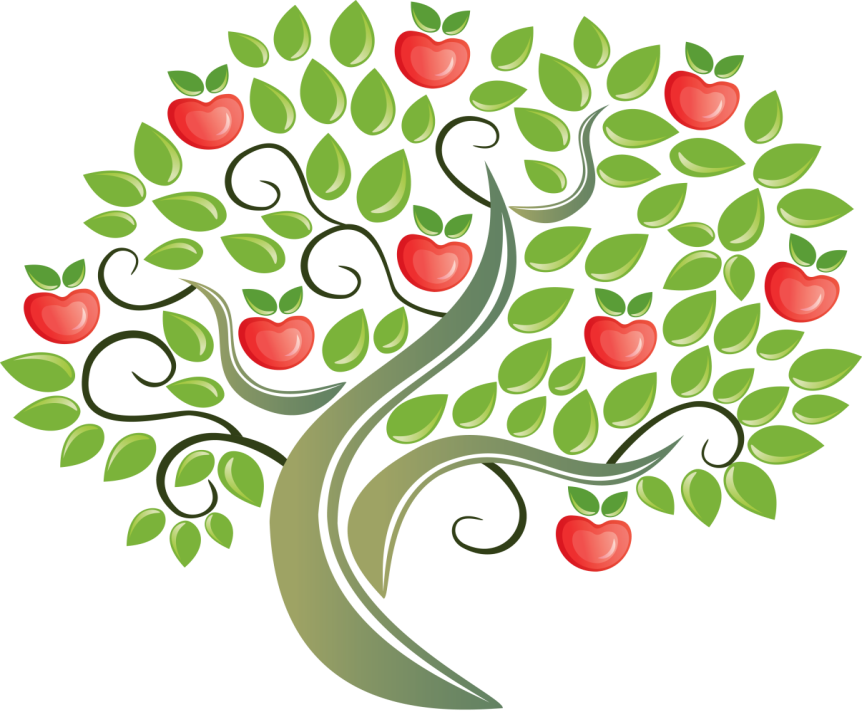 «Вежливо – невежливо»
Поздороваться при встрече …
Толкнуть, не извиниться …
Помочь поднять упавшую вещь ..
Не уступить место пожилому …
Уходя, попрощаться …
Перебивать говорящего …
Кричать в помещении …
Поблагодарить за помощь …
Отнять игрушку у малыша …
Пропускать старшего в дверях …
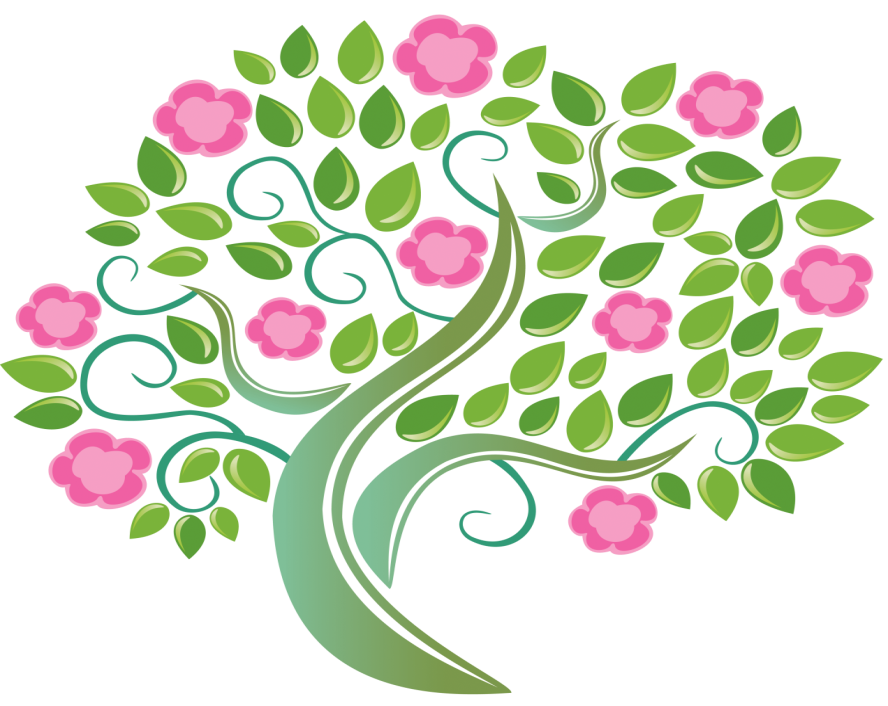 Правила вежливости.
Вежливый человек не причиняет другому неприятностей и обид.
Вежливый человек всегда здоровается и прощается.
Вежливый человек не отвечает грубостью на грубость.
Вежливый человек приветлив и внимателен к людям.
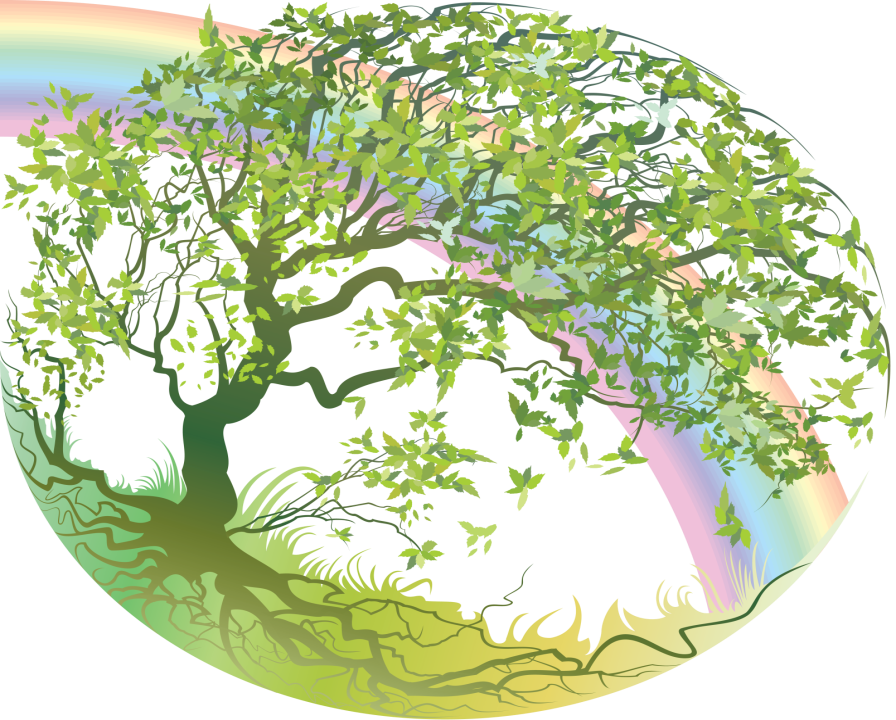 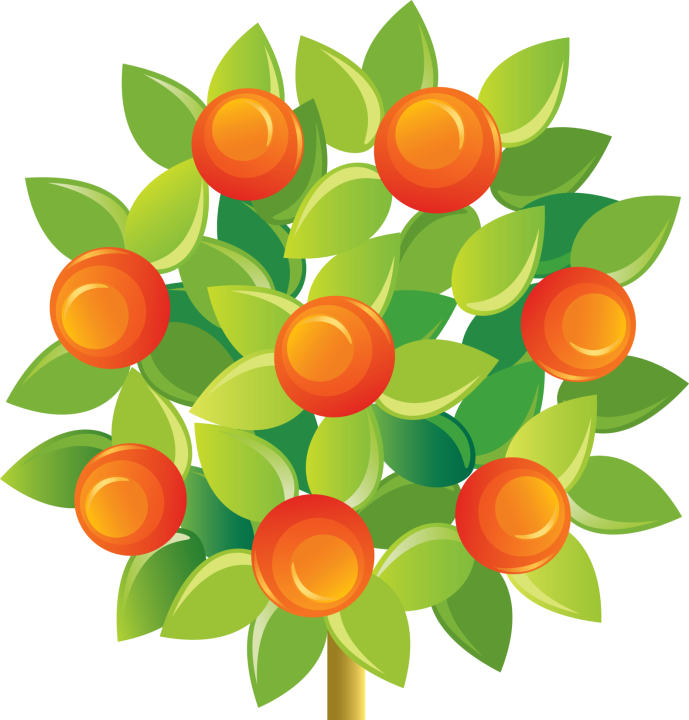 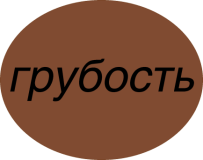 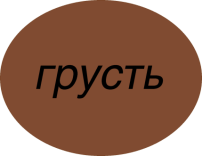 ВЕЖЛИ
ВОСТЬ
ВЕСЕЛЬЕ
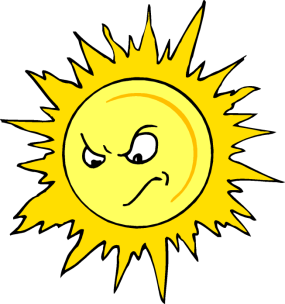 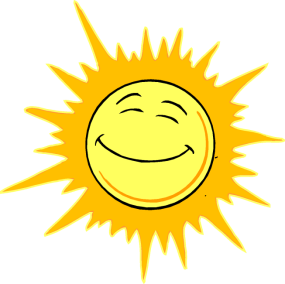 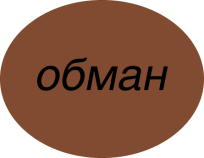 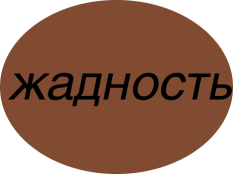 ПРАВДА
ЩЕДРОСТЬ
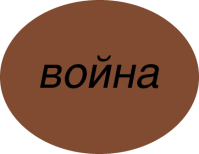 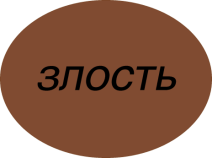 МИР
ДОБРО
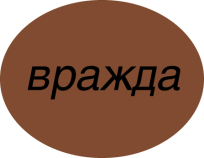 ДРУЖБА
Азбука
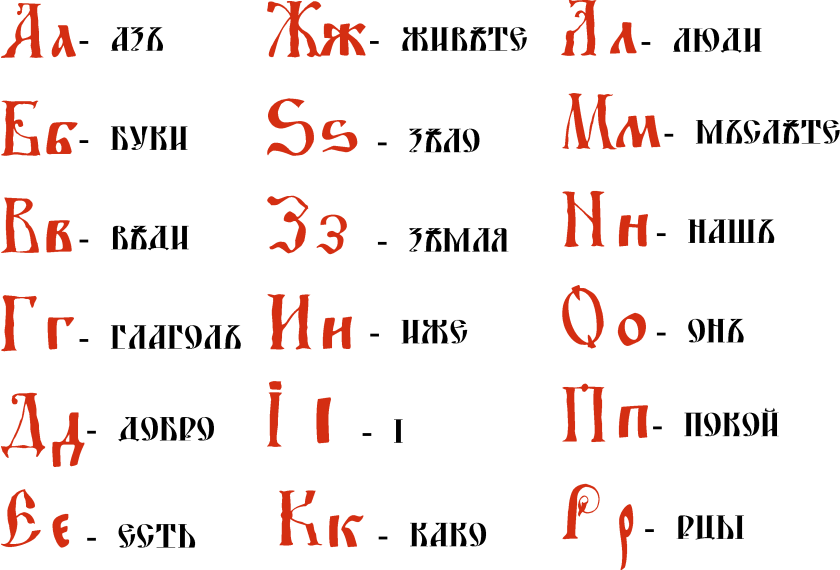 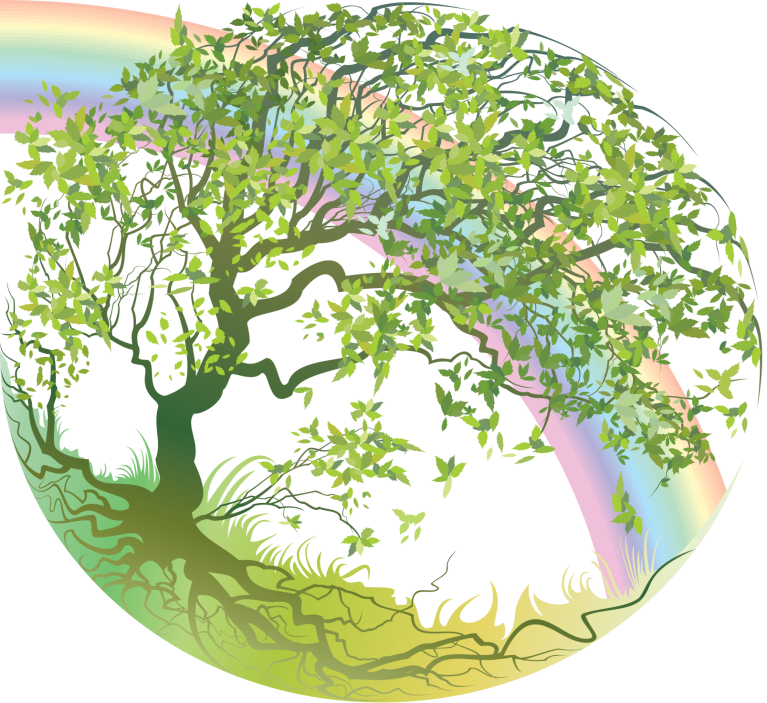 ЛЮДИ ЗЕМЛИ!
МЫСЛИТЕ, 
ДУМАЙТЕ 
И ТВОРИТЕ 
ДОБРО...
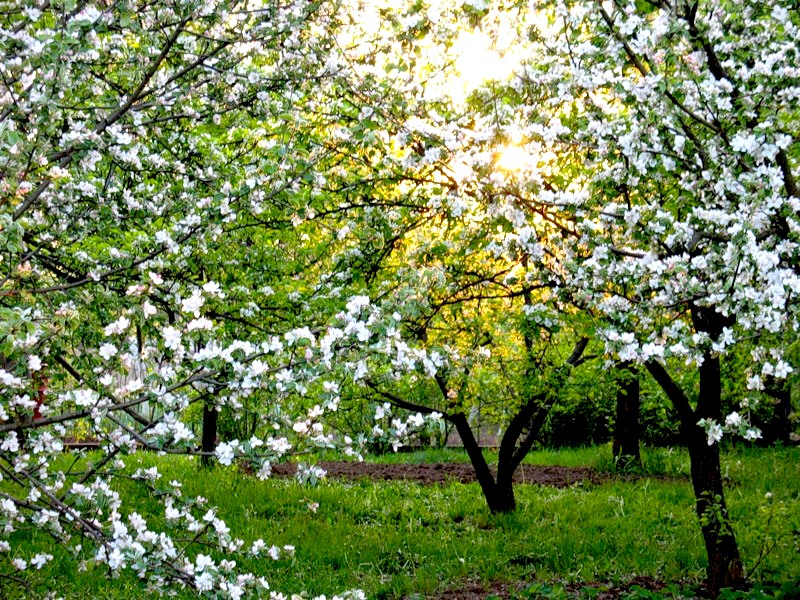